화학평형과 자유에너지
p. 133 ~ 137
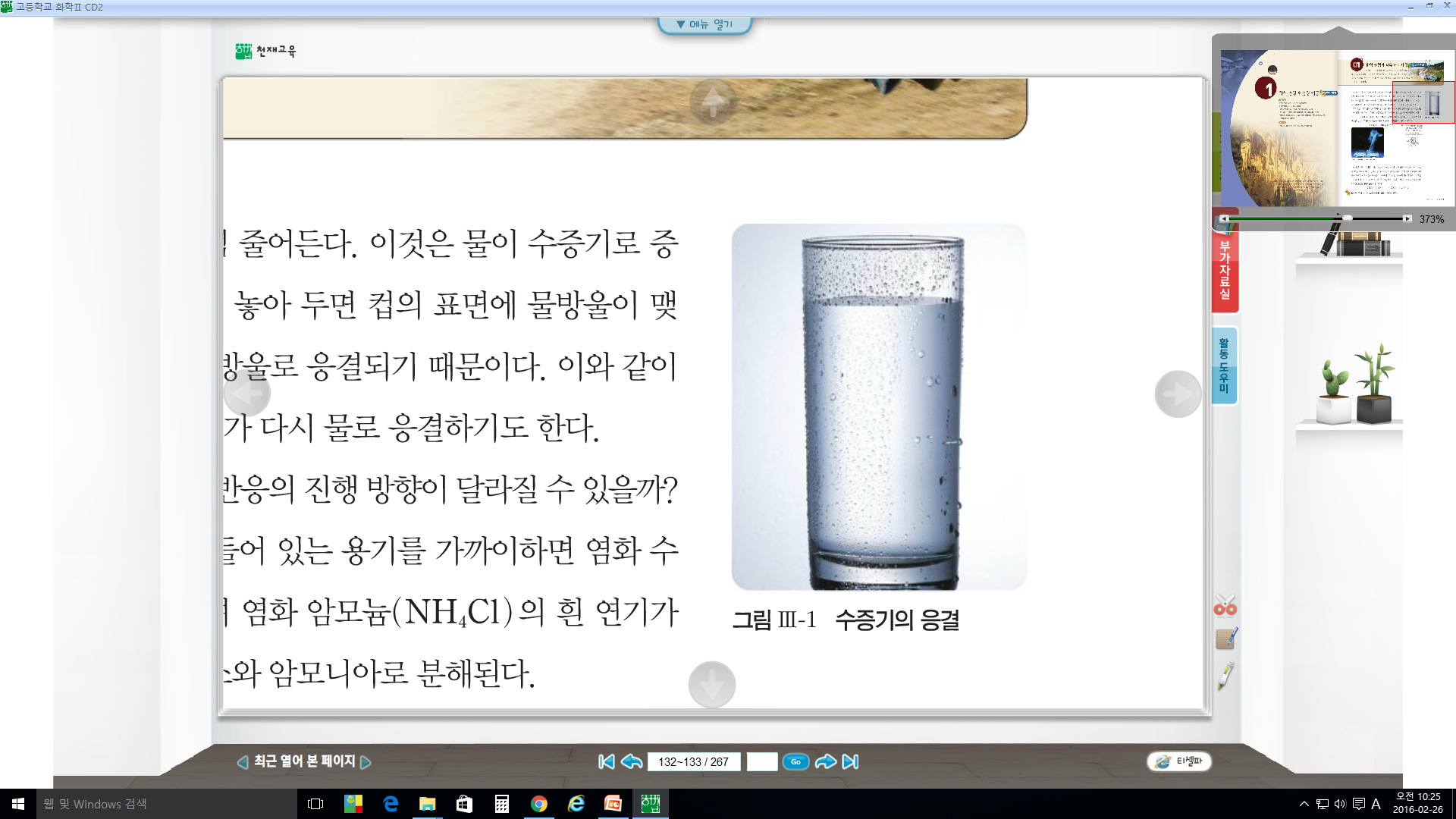 [Speaker Notes: 화학평형을 쉽게 이해할 수 있는 예가 물이다.

물을 공기 중에 가만히 두면 100도가 아니어도 수증기로 증발한다. 
또한, 물이 냉수라면 컵 표면에 물방울이 맺히는데, 이는 공기 중의 수증기가 컵 표면에서 물방울로 응결되는 것이다. 

즉 조건에 따라서 물은 수증기로 증발하기도 하고, 반대로 수증기가 다시 물로 응결되기도 하는 것이다.]
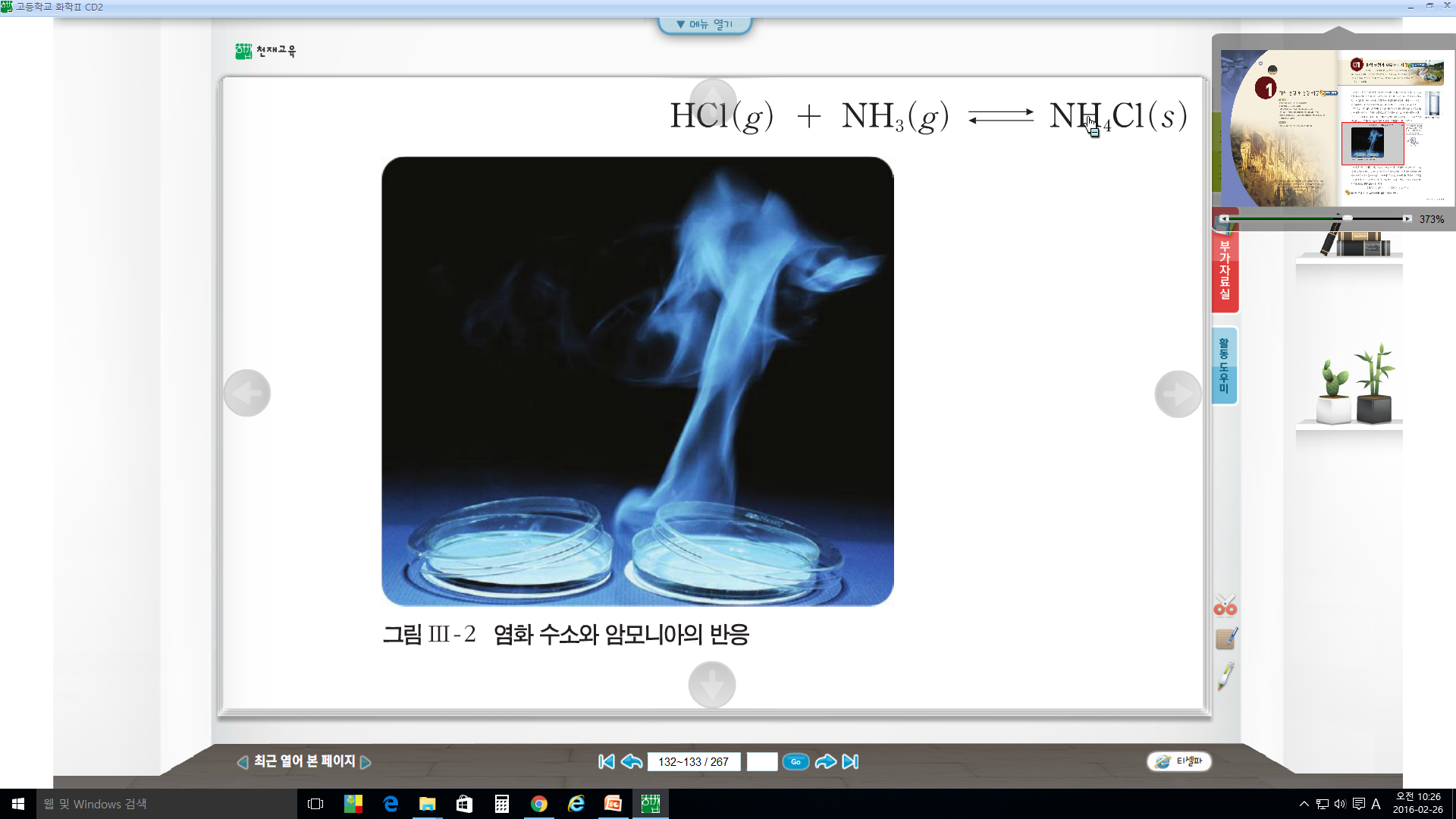 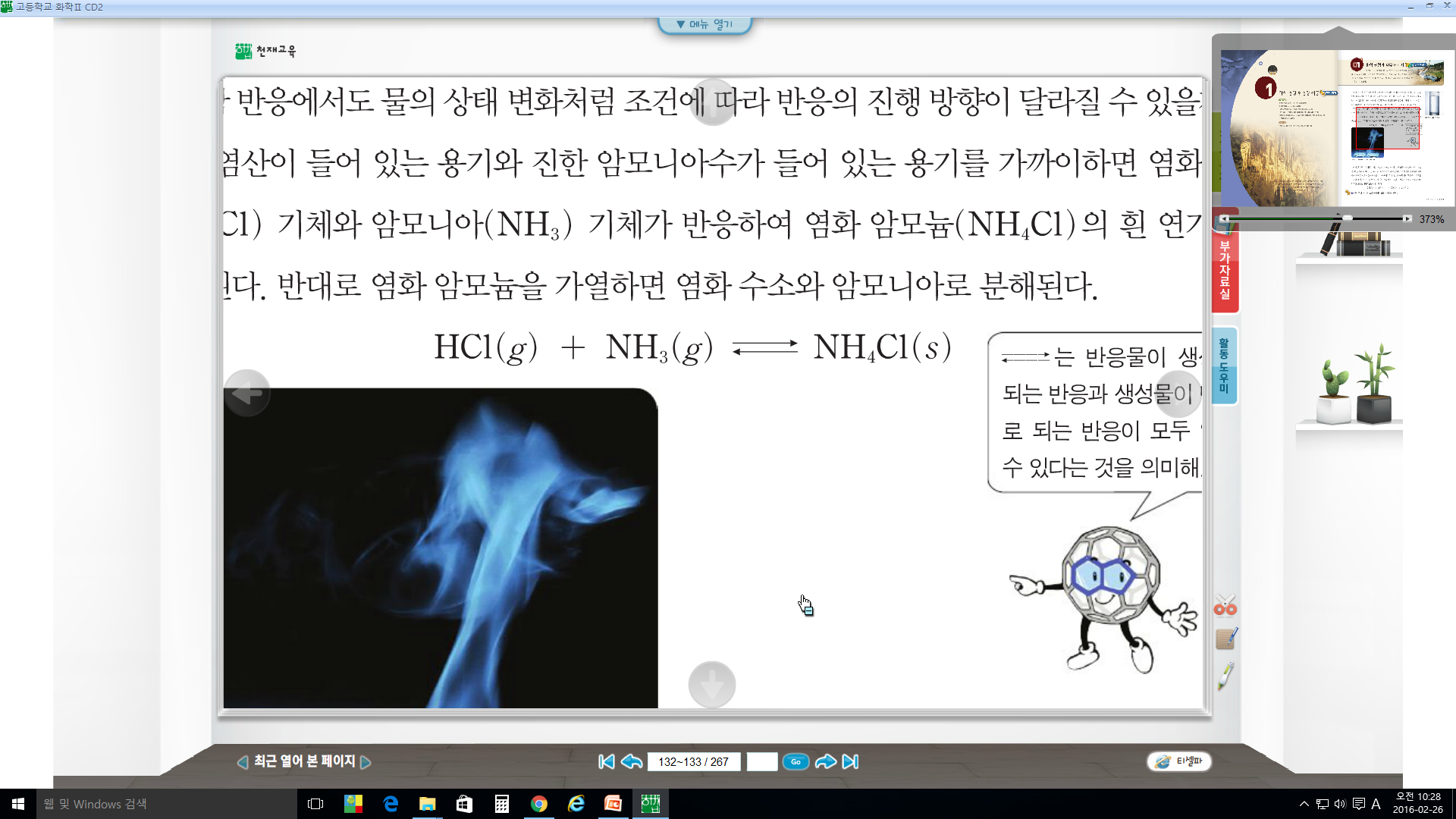 가역 반응과 비가역 반응
가역 반응
온도, 압력, 농도 등 반응 조건에 따라 정반응과 역반응이
   모두 일어날 수 있는 반응 (대부분의 화학반응)
비가역 반응
역반응이 무시할 만큼 매우 적게 일어나거나 
   거의 일어나지 않는 반응
   Ex) 연소 반응, 기체 발생 반응, 
         강산 강염기의 중화 반응, 앙금 생성 반응
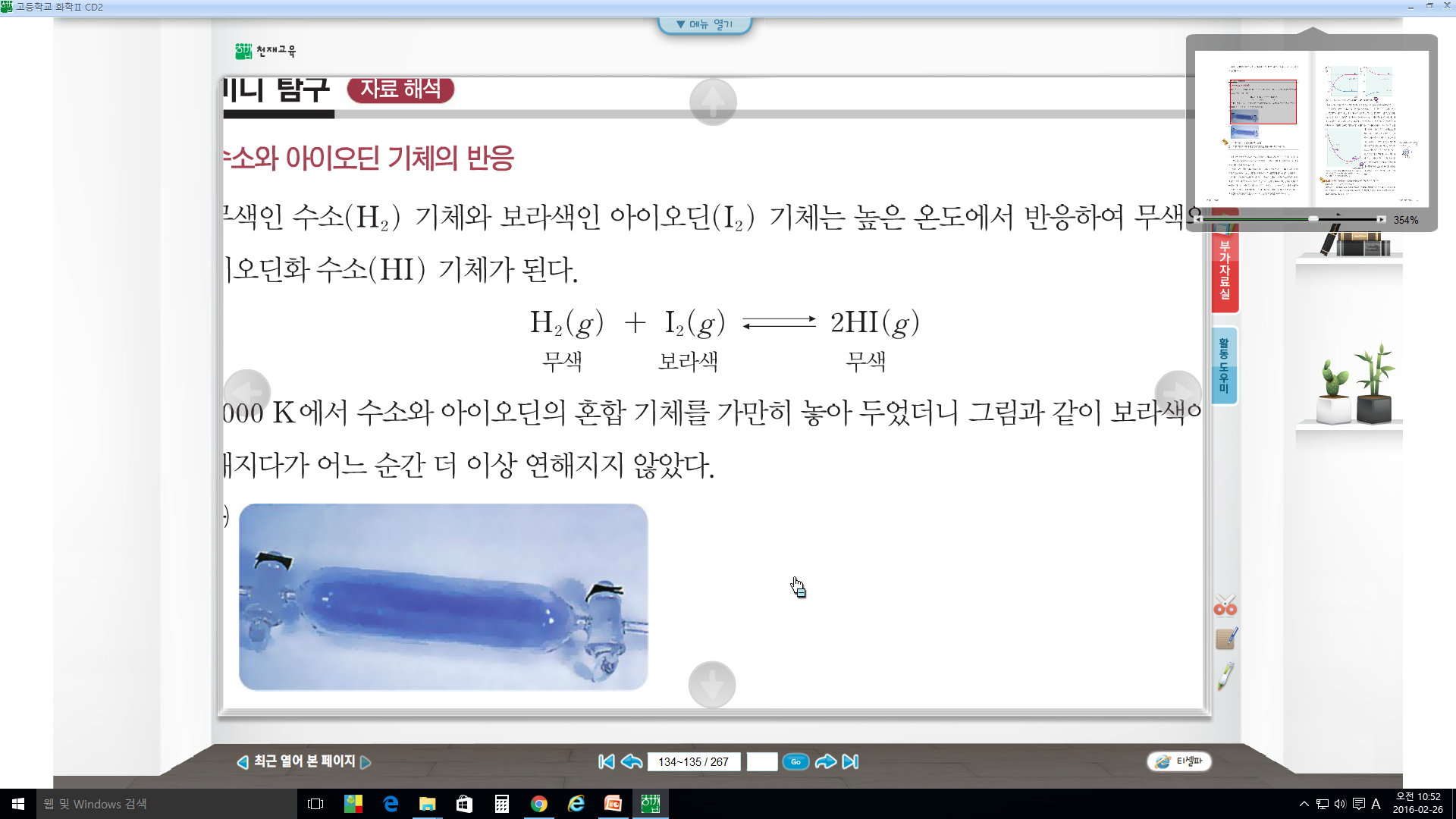 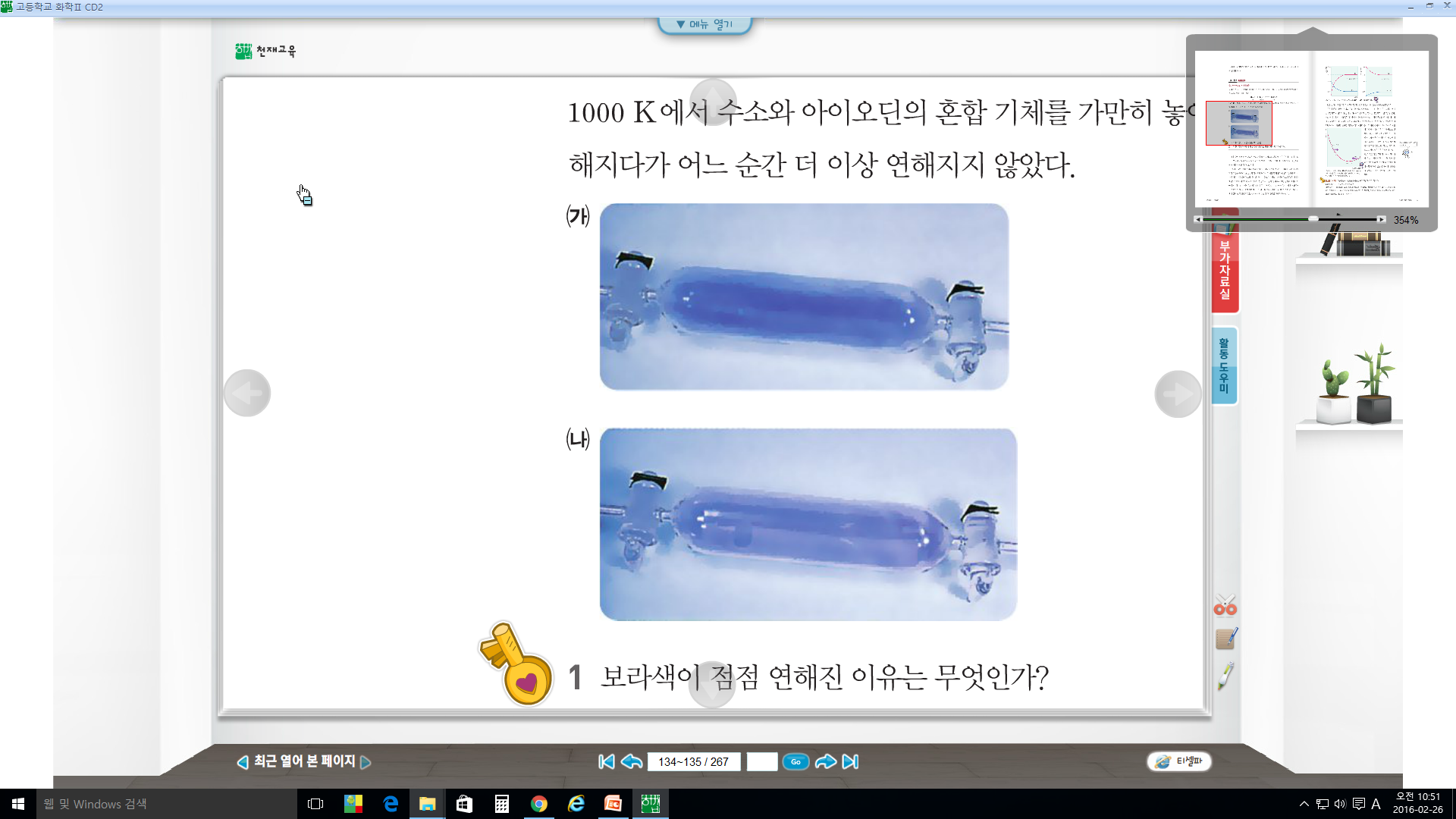 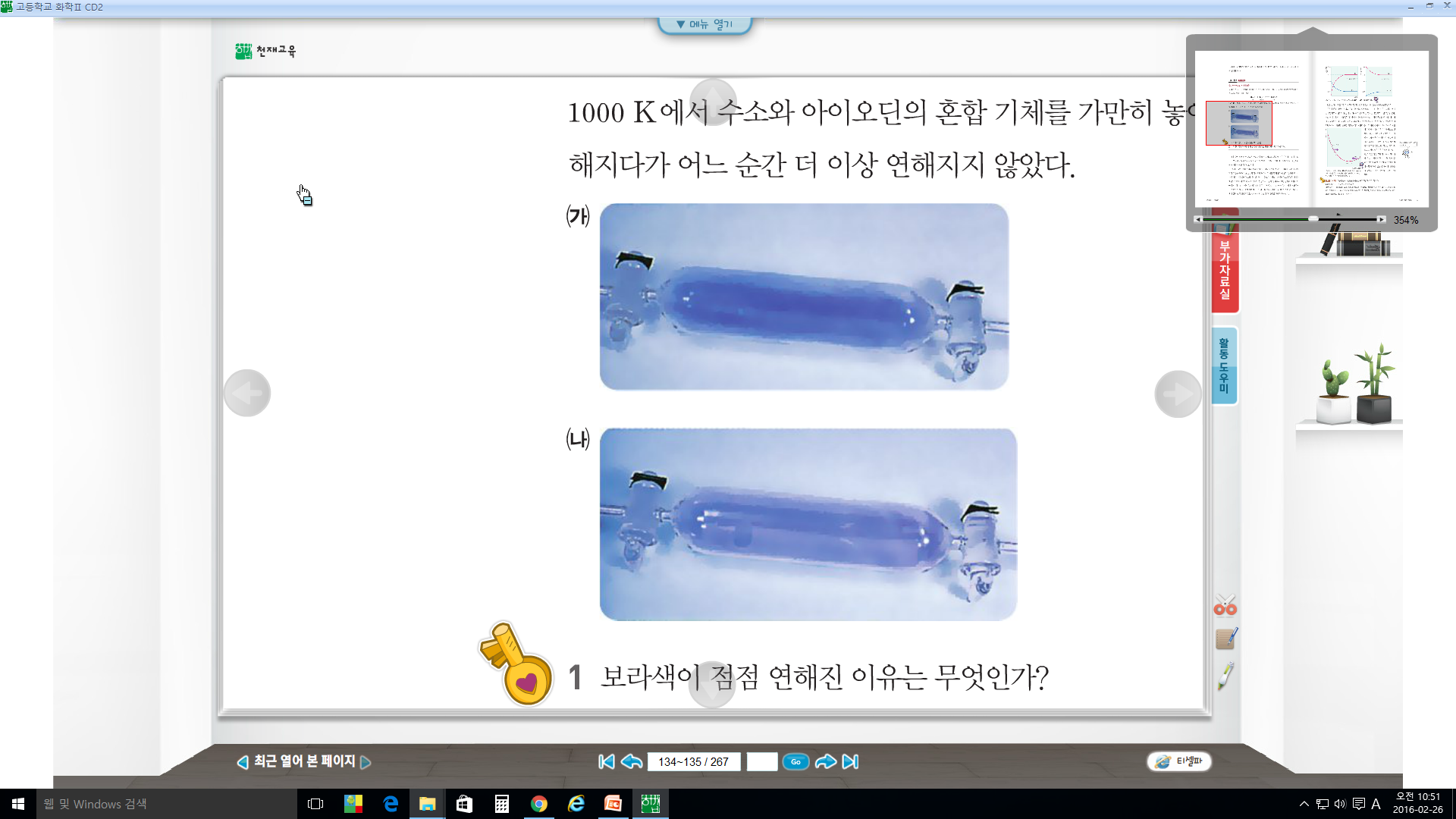 화학 평형
농도, 압력, 색깔 등이 일정하게 유지되어,
    겉보기에는 반응이 정지된 것 같으나 실제로는
    정반응과 역반응이 같은 속도로 진행되고 있는
    동적 평형 상태.
평형 상태에서는 반응물과 생성물의 농도가 
    일정하게 유지되는 상태이지 서로의 농도가
    같은 상태는 아님.
화학 평형
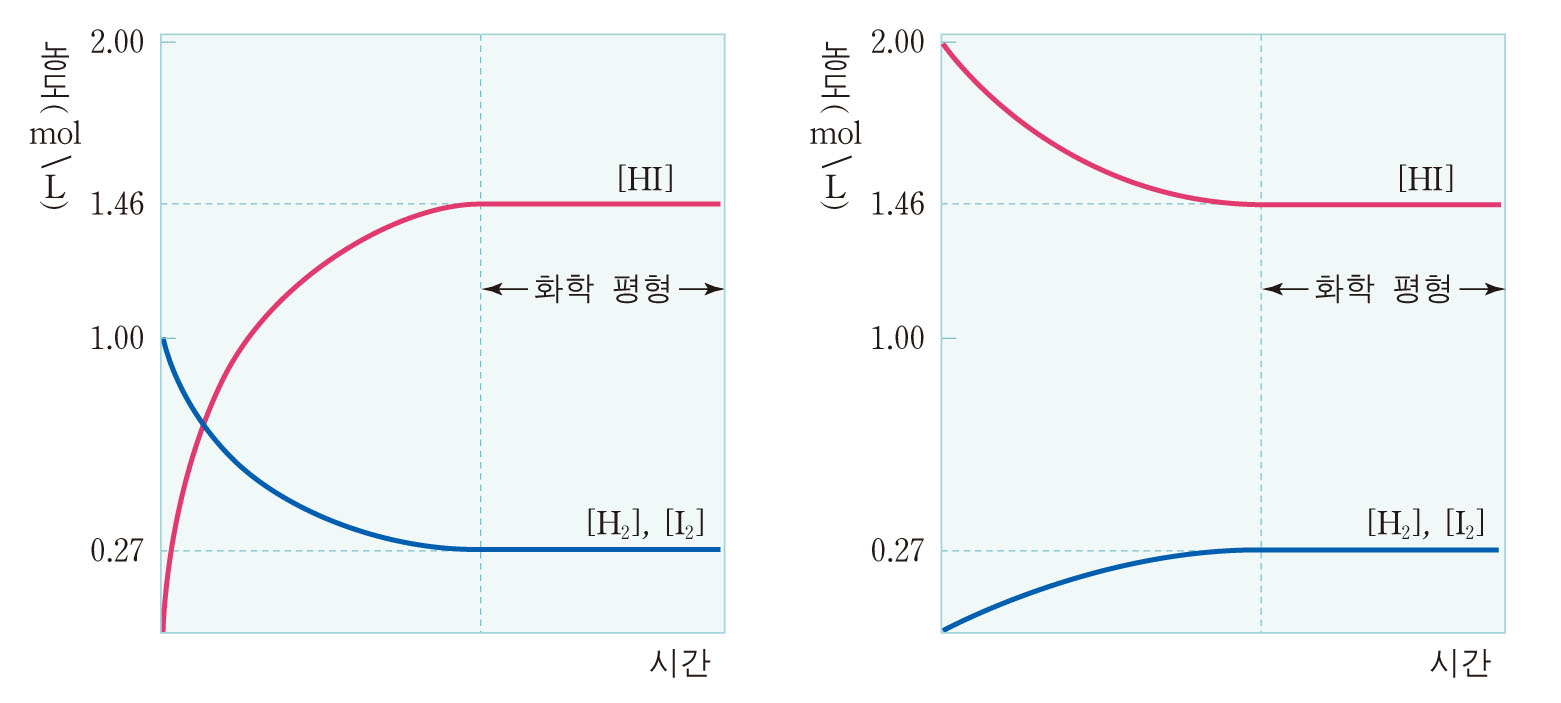 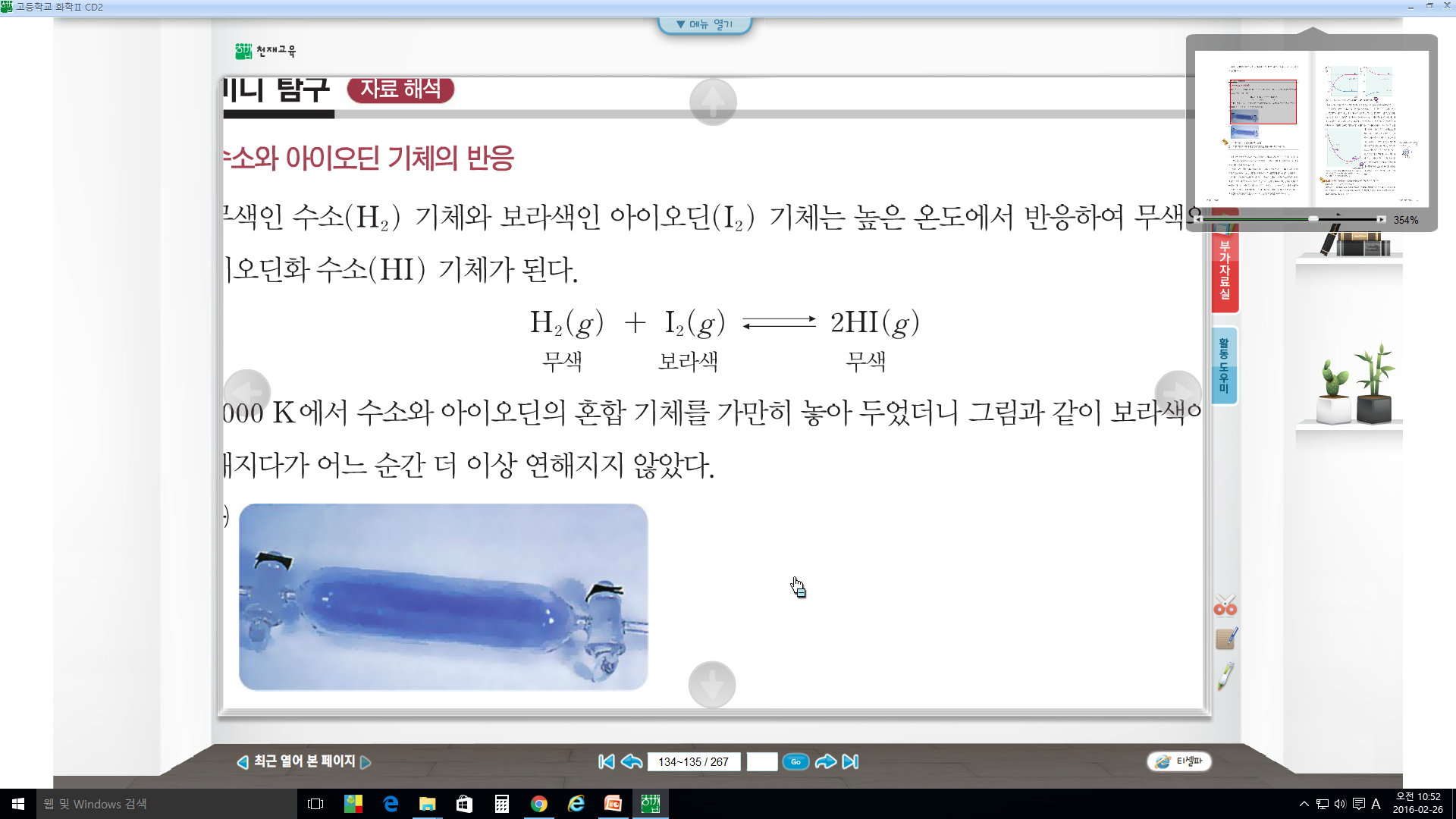 화학 평형과 자유에너지
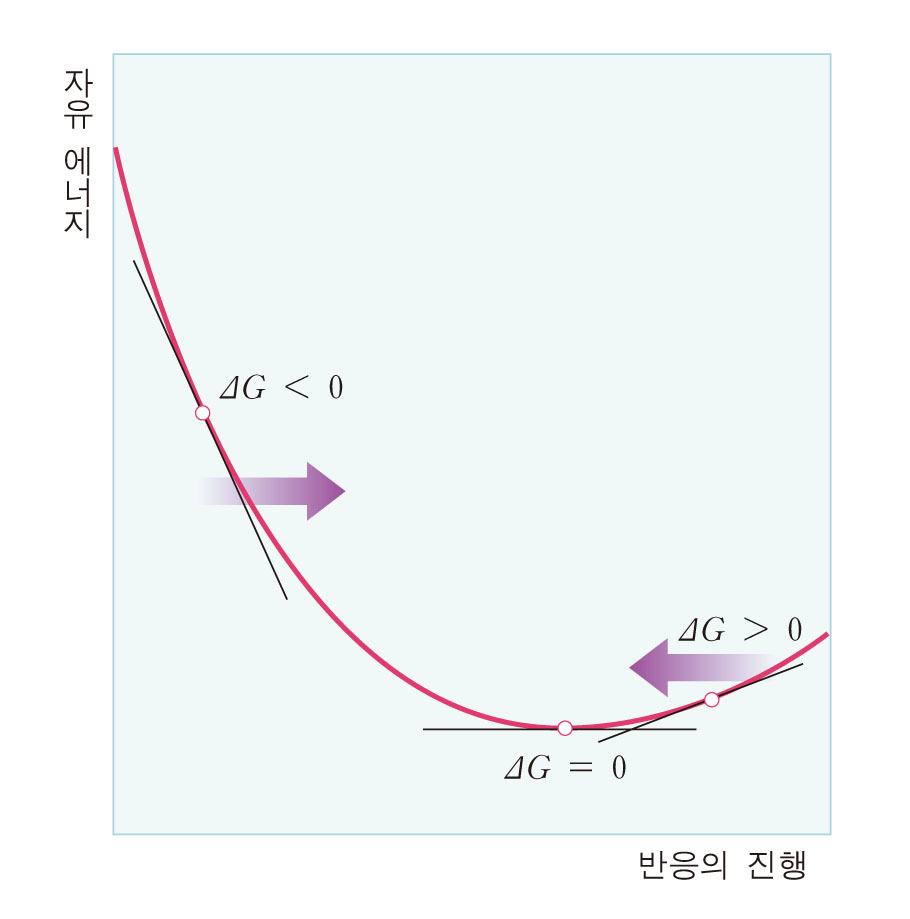 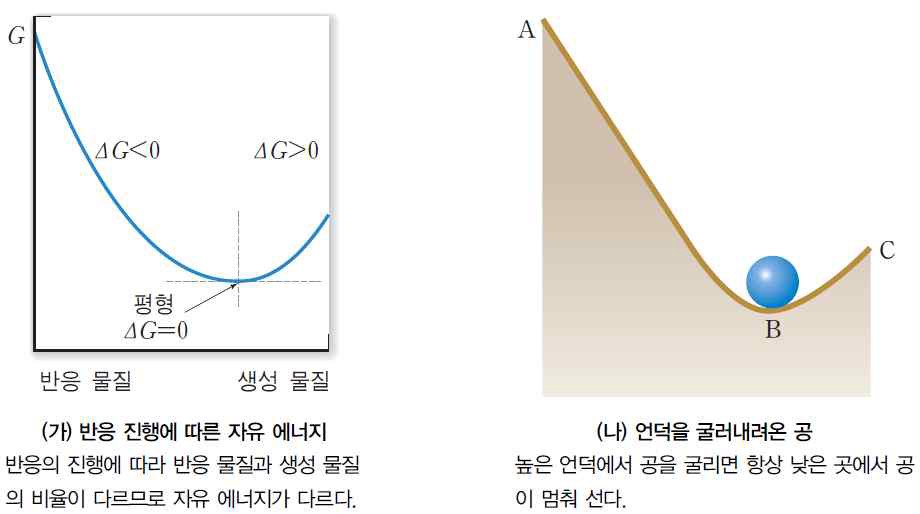 평형 상수
화학 평형의 법칙
일정한 온도에서 가역반응이 평형상태에 있을 때
   반응물질의 농도 곱과 생성물질의 농도 곱의 비는
   항상 일정하다.
평형 상수(K)
A
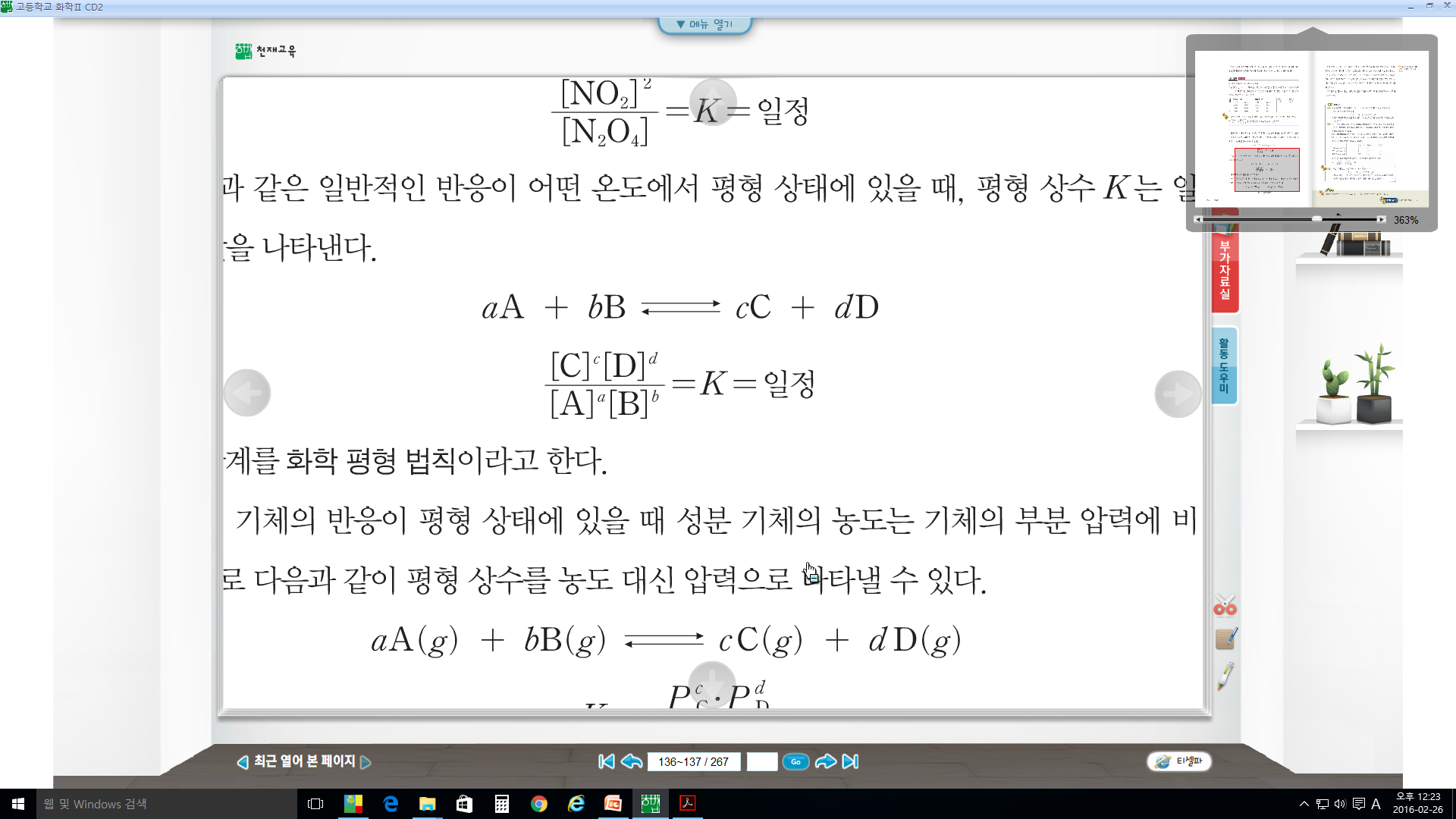 ([A], [B], [C], [D] : 평형 상태에서의 각 물질의 몰 농도)
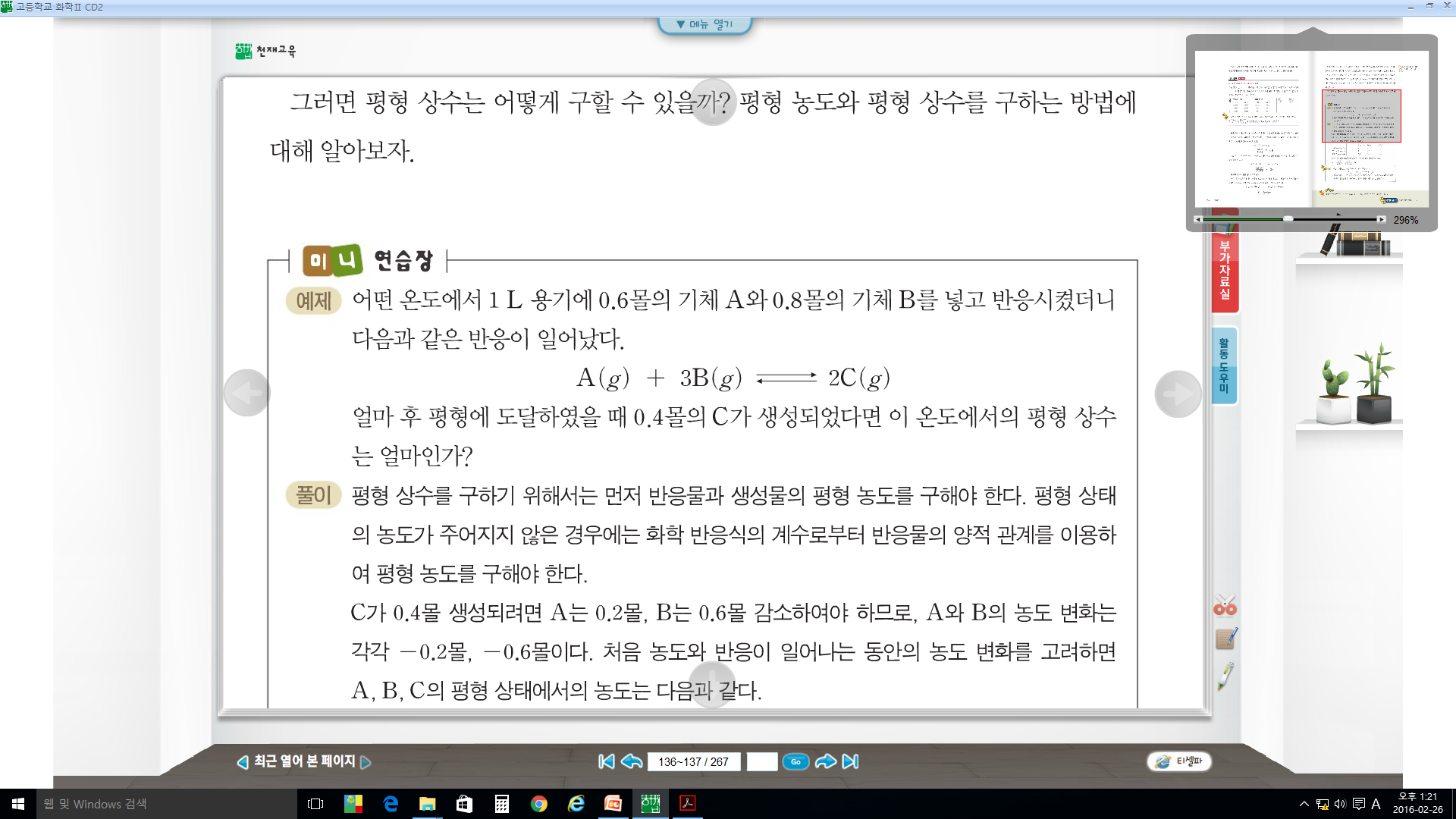 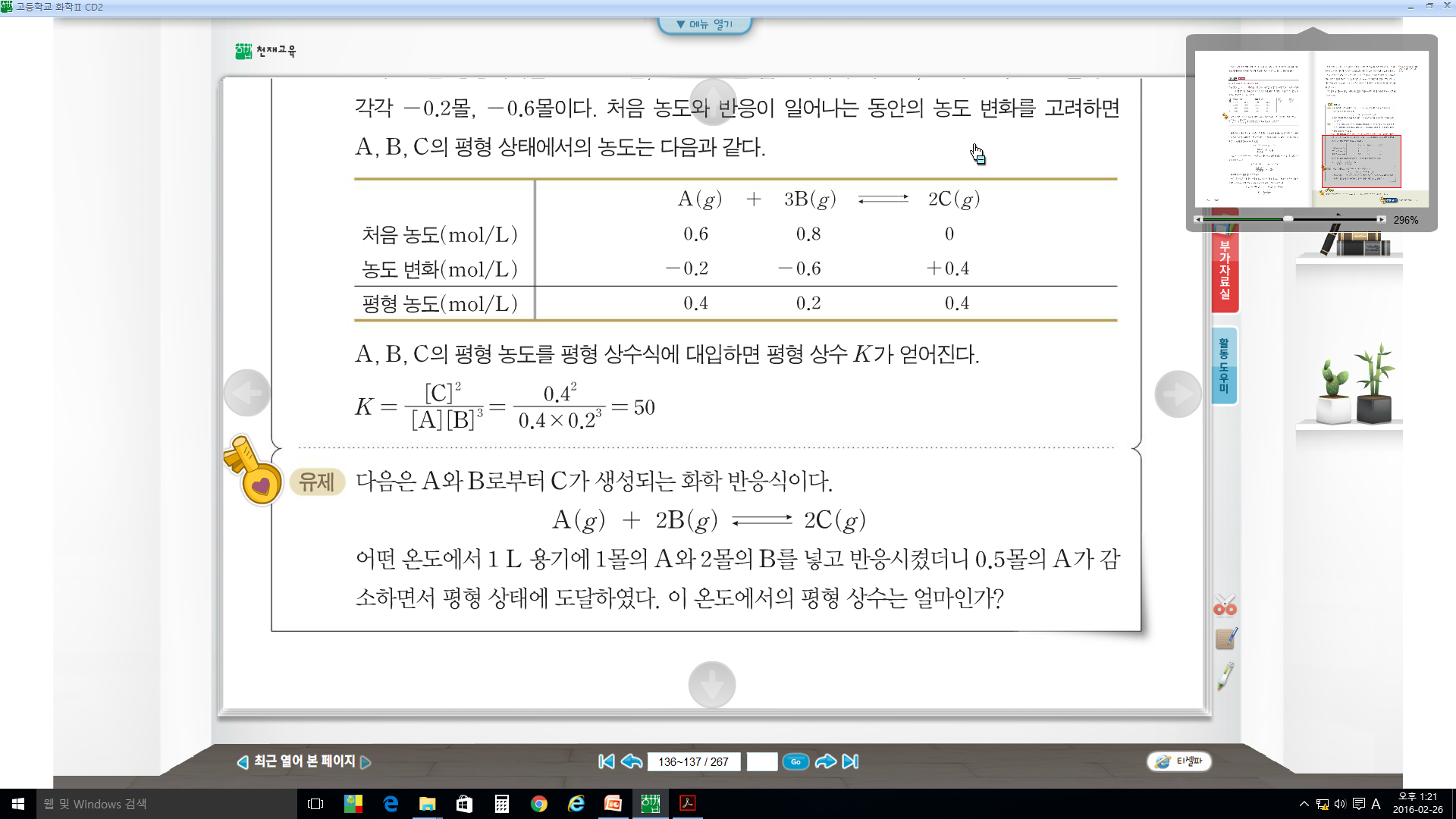 정리
화학 평형이란? 
정반응과 역반응의 속도가 같은 동적 평형 상태.
평형 상태의 △G = 0
화학 평형의 법칙
일정한 온도에서 가역반응이 평형상태에 있을 때
   반응물질의 농도 곱과 생성물질의 농도 곱의 비는
   항상 일정하다.
정리
평형상수(K)
A
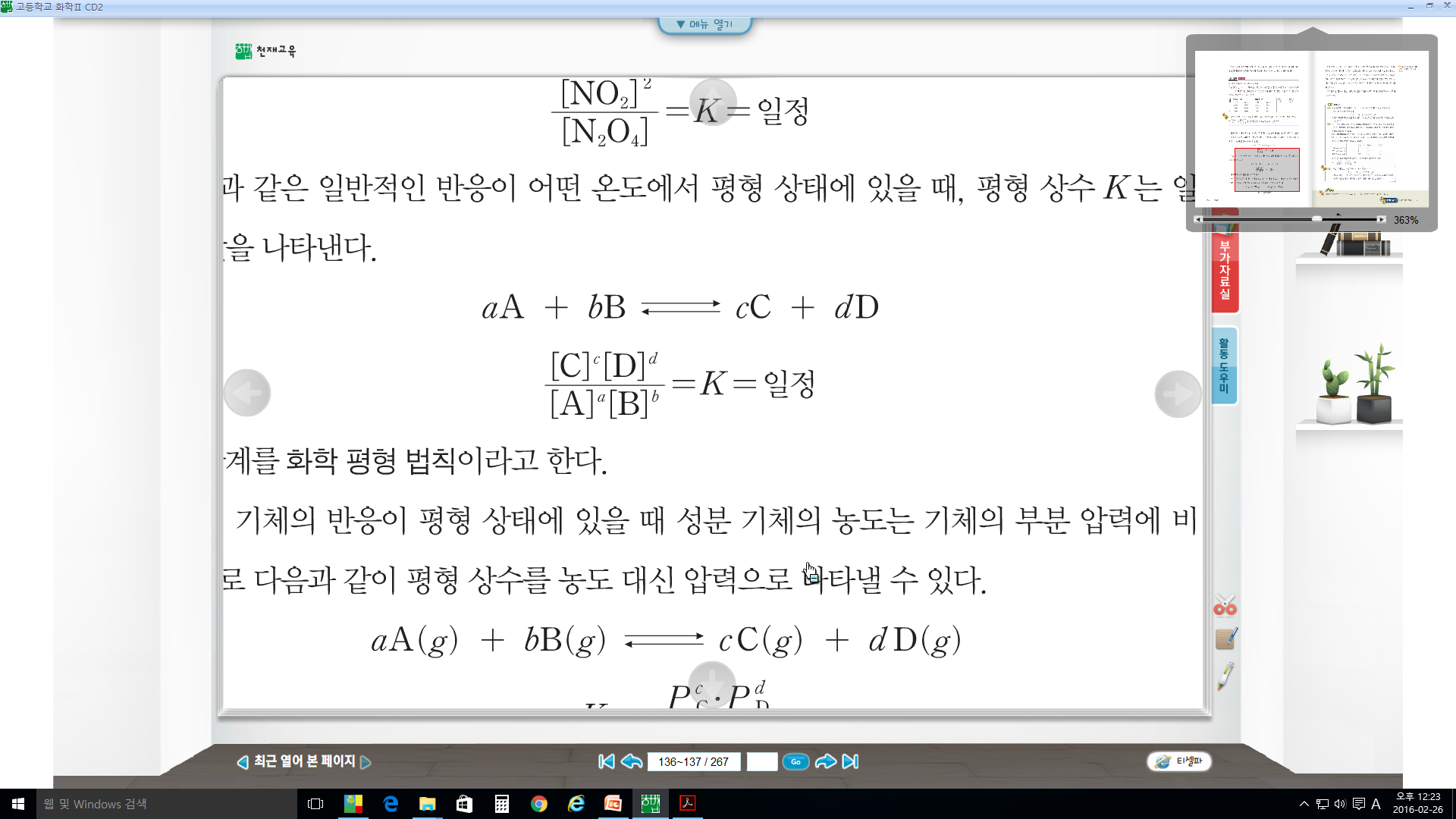 ([A], [B], [C], [D] : 평형 상태에서의 각 물질의 몰 농도)
Thank You !
가나다라
가나다라
가나다라